President for AFT 2000
Dr Christian  Nwamba, your  AFT2000’s current president  for the past 2 years, is seeking for your support and  re-election vote  to continue serving the union as the He has successfully served  us well in the past 2 years. He is well trained as your union leader and advocate. He is well experienced to lead as your spokes person. He is a problem solver who will fight for your rights. He is a team player with tenacity to unite members.A union builder, mentor, advocate and friend to many.He is an astute member representative and negotiator.Vote for him to join hands in fighting for, and building a stronger, friendly union that  fights for, represents  and stands for all members.
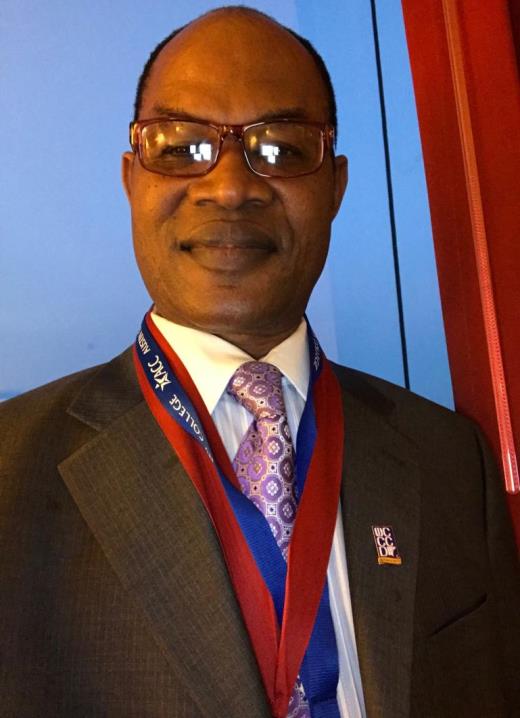